SANTIDAD Y ESPERANZA
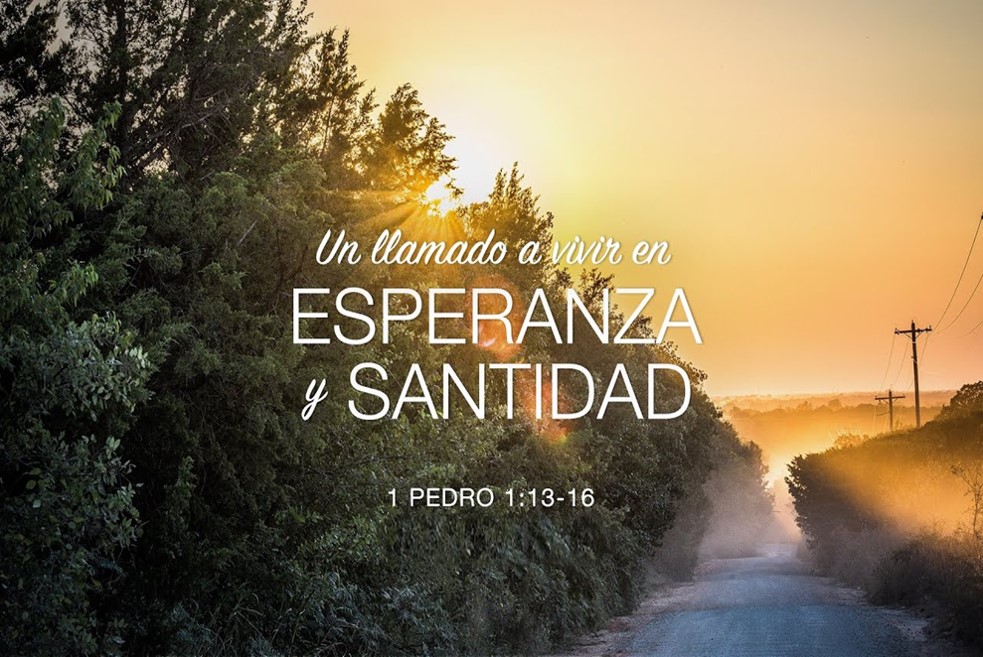 “La esperanza del regreso de Cristo nos debe inspirar a vivir piadosamente”
VERSÍCULO CLAVE:
FUNDAMENTO BÍBLICO:
“Pues no nos ha llamado Dios a inmundicia, sino a santificación”, 
1 Tesalonicenses 4:7.
1 Tesalonicenses 4:1-18.
INTRODUCCIÓN
Jesús dijo que debemos vivir para Él de tal manera que siempre estemos preparados para su regreso. 
La lección de hoy combina el énfasis en todos temas importantes y relacionados entre sí: 
Nuestro llamado a una vida santa.
La esperanza del regreso de Jesucristo.
VIVA PARA AGRADAR A DIOS
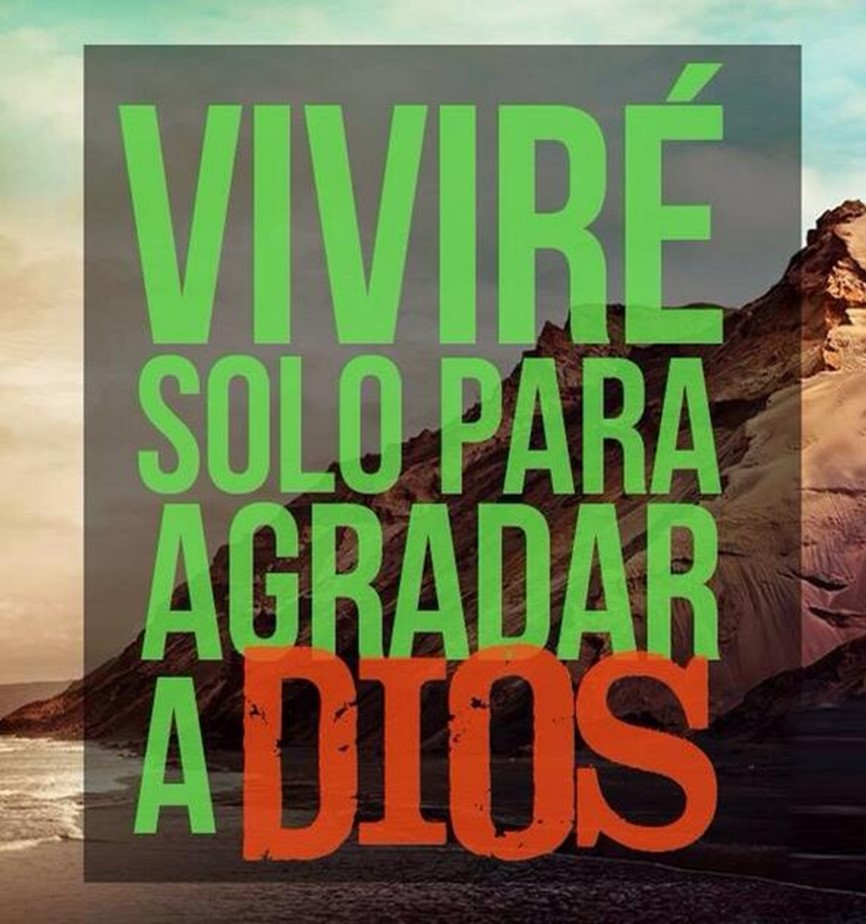 1 Tesalonicenses 4:1-8.
1
El cristiano que se ha convertido a Cristo, debe vivir para agradar a Dios, tal como lo ordena las Escrituras, V.1,2. 
La voluntad de Dios es que vivamos en pureza moral, consagrados a Él y absteniéndose del pecado sexual, V.3-6.
Razones del llamado a la pureza sexual.
Porque Dios juzgará a los que cometen pecados sexuales, V.6.
Porque nos llama a inmundicia sino a santidad, V.7. 
Porque el que desecha este llamado no desecha a hombre, sino a Dios, V.8.
Porque Dios nos ha dado el Espíritu Santo para vivir en santidad, V.8. 
El Espíritu Santo se puede apartar del que peca. Ejemplos Sansón y el rey Saul, Jueces 16:20; 1 Samuel 16:14.
El cuerpo es templo del Espíritu Santo, por eso hay que huir de la fornicación, 1 Corintios 6:18,19.
Es necesario que abundemos cada vez más en una vida que complazca a Dios, es esencial que hagamos caso de su llamado a la santidad, Levítico 11:44; 1 Pedro 1:15,16.
VIVA PARA INFLUIR EN LOS DEMÁS
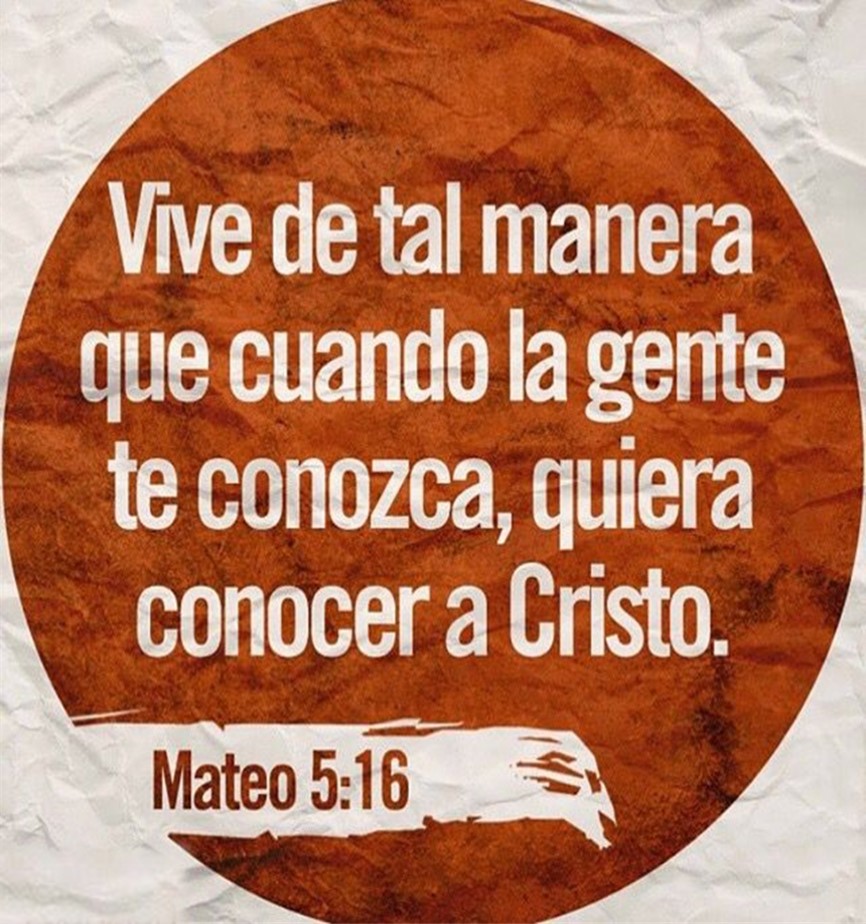 1 Tesalonicenses 4:9-12.
2
Para ello debemos llevar una vida de amor abundante, V.9-10. 
Este amor “ha sido derramado en nuestros corazones por el Espíritu Santo que nos fue dado”, Romanos 5:5.
Este amor debe ser enseñado en el pueblo de Dios, V.9.
Este amor debe ser notorio en el pueblo de Dios, 1 Tesalonicenses 3:6; 4:10. “Timoteo y Pablo hablaron del amor de los creyentes de Tesalónica”.
Para ello debemos llevar una vida de trabajo, V.11.
Hay que aprender a no ser problemáticos, más bien vivir en paz.
Hay que enfocarse en sus propios asuntos y mantenerse al margen de los asuntos ajenos.
Hay que cumplir la labor de la cual es responsable.
Para ello debemos vivir una vida que sea un ejemplo, sin necesidad de nada, V.12.
Es necesario darle prioridad al amor a Dios y al amor al prójimo para influir de manera positiva en los demás, Mateo 22:37-40; Deuteronomio 6:5, Levítico 19:18.
VIVA EN LA ESPERANZA DEL REGRESO DE CRISTO
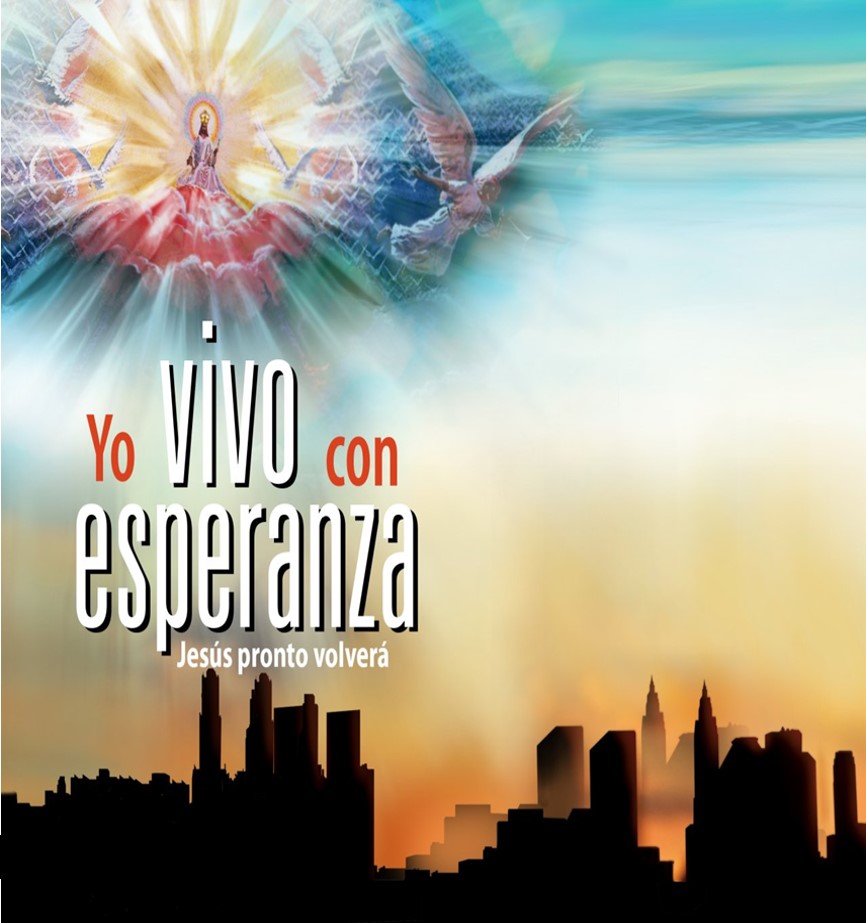 1 Tesalonicenses 4:13-18.
3
La esperanza relacionada con los que creyentes ya fallecidos. 
No ignoremos sobre lo que pasa con los que han muerto en Cristo, V.13. “La muerte no es el final de la historia”.
No debemos estar tristes como los que no tienen esperanza, V.13. “El cristiano tiene esperanza”.
Nuestra esperanza está fundamentada en lo que hizo Cristo, V.14. “El murió y resucitó”. Esto garantiza que resucitaremos.
La esperanza del arrebatamiento. 
Nuestra esperanza está fundamentada en la palabra de Dios, V.15. Véase Mateo 24:31.
Descripción del arrebatamiento.
Traerá Dios con Jesús a los que durmieron o murieron en él, V.14.
Los muertos en Cristo resucitarán primero, V.16.
Los que viven serán transformados.
Ambos seremos arrebatados para unirse a Cristo y a los creyentes resucitados “en el are”. V.17. Véase Juan 14:2,3.
Es necesario que nos consolemos unos a otros con lo que hemos aprendido hoy. “Por tanto, alentaos los unos a los otros con estas palabras, V.18. Véase Romanos 8:38,39.
DISCIPULADO Y MINISTERIO EN ACCIÓN
Los cristianos triunfan sobre el mundo pagano porque pensamos mejor que ellos, porque vivimos mejor que ellos y porque morimos mejor que ellos. 
Hay que animarnos mutuamente a vivir de una manera que complazca a Dios y mantener una influencia positiva en los demás. 
Esta clase de consuelo nos puede ayudar a enfrentar las angustias de la vida a base de celebrar la esperanza de una vida eterna con Cristo.
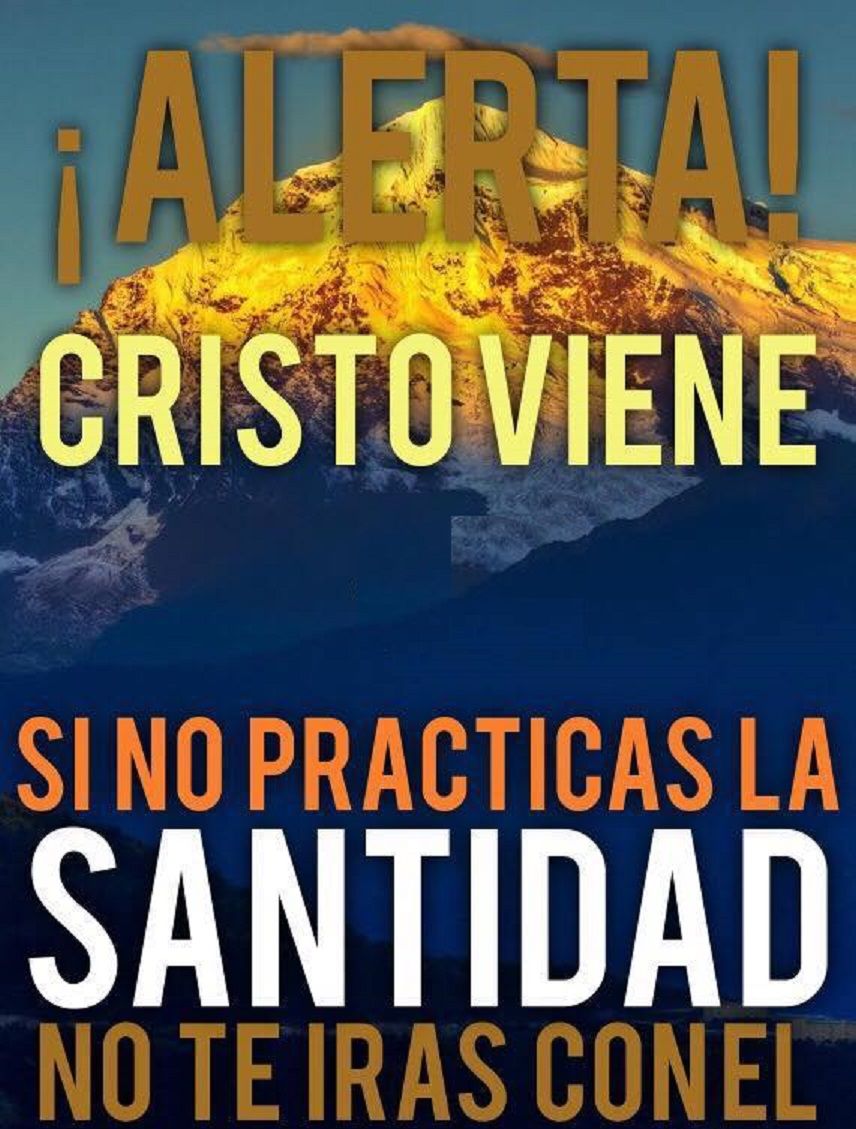